Soil Sampling and Soil Analysis
Jeremy Moore
WVU Doddridge County Extension
Jeremy.Moore@mail.wvu.edu
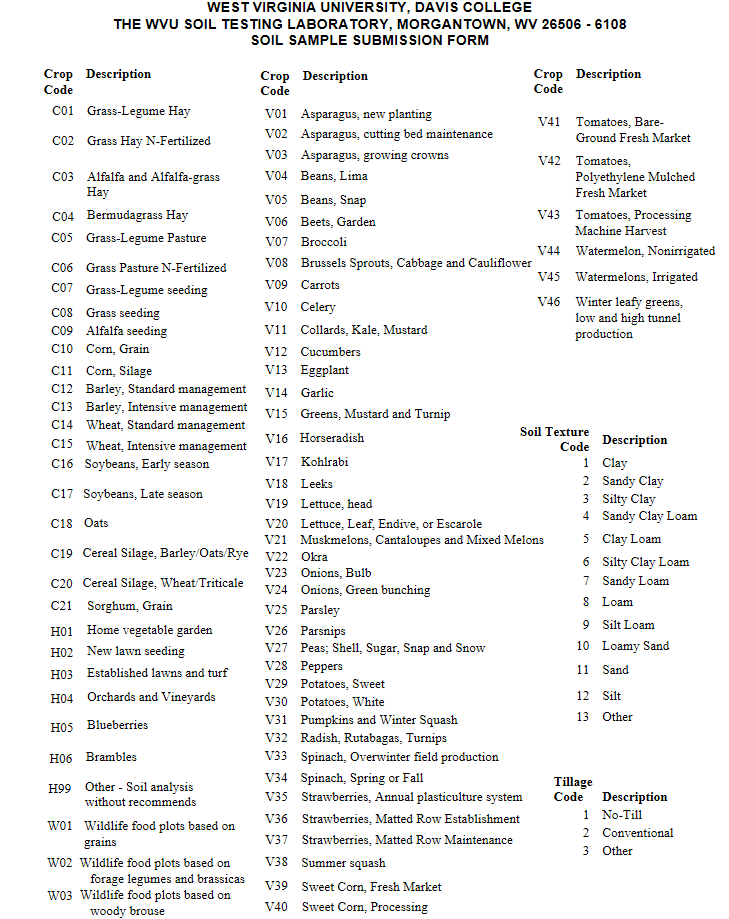 Soil Test Results
Soil Test Results
*Oregon State University Extension Service
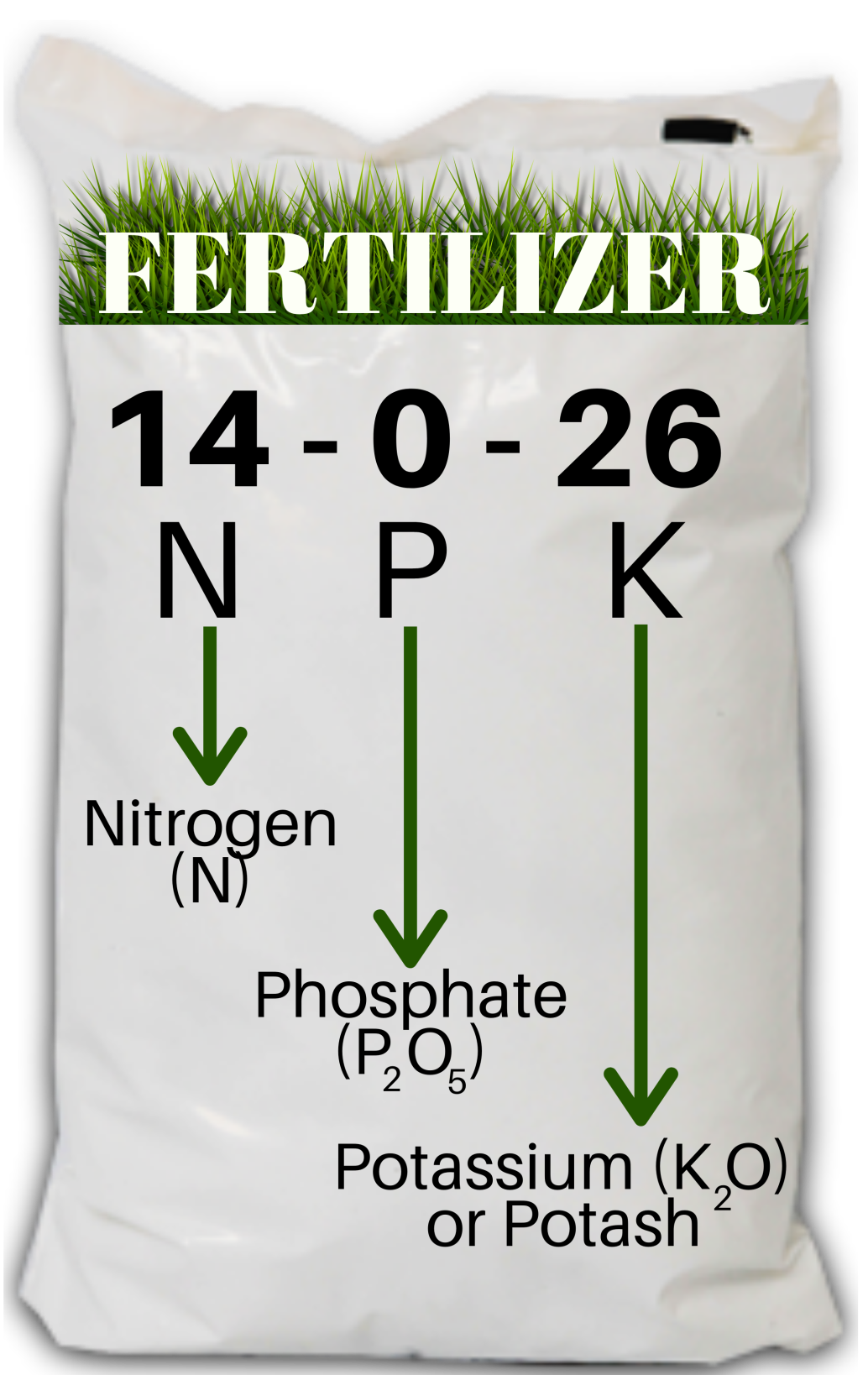 Fertilizer
N-P-K
Urea (46-0-0)
46% P2O5 by weight
50lb bag=23lbs P2O5
Potash (0-0-60)
60% K2O by weight
50lb bag=30lbs K2O
Thanks To
This material is based upon work supported by the National Institute of Food and Agriculture, U.S. Department of Agriculture, through the Northeast Sustainable Agriculture Research and Education program under subaward number ONE21-400.
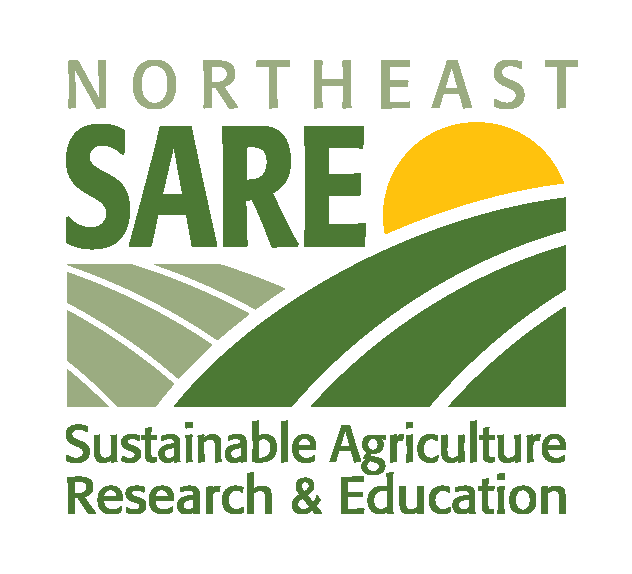